Understanding Japanese business culture
Japanseminar NTNU 07.09.2016
Kristin rygg
[Speaker Notes: Kristin Rygg
Associate professor at Norwegian School of Economics
My area of expertice is Japanese and Japanese/Norwegian business cooperations]
A typical description
The Japanese are conditioned by exceptional historical and geographical constraints as well as by their thought processes in a language very different from any other. How does it affect foreign business people dealing with them?
	Lewis, Richard (2006) When Cultures Collide, p. 512
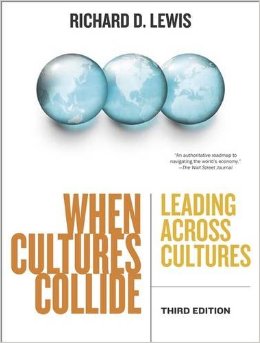 2
[Speaker Notes: There are many books for Western business executives going abroad. This is one of the best sellers, called When Cultures Collide, written by Richard Lewis.

About Japanese business executives he writes the following…]
The Japanese are conditioned by exceptional historical and geographical constraints as well as by their thought processes in a language very different from any other.
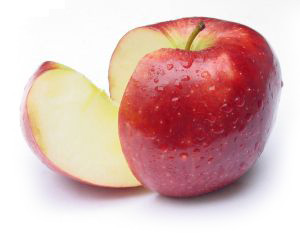 3
[Speaker Notes: The Japanese are “conditioned” to be a certain way, which tells us that every Japanese has about as much free will to choose to be different from other Japanese as an apple slice can choose to be different from the apple.]
The Japanese are conditioned by exceptional historical and geographical constraints as well as by their thought processes in a language very different from any other.
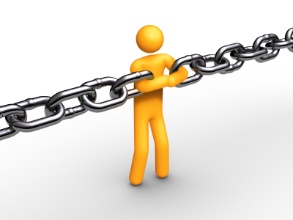 4
[Speaker Notes: Secondly, they are «constrained» to be this way, well illustrated in this picture, I thought.]
The Japanese are conditioned by exceptional historical and geographical constraints as well as by their thought processes in a language very different from any other.
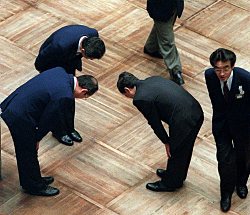 5
[Speaker Notes: Third, the Japanese language forces them to think and behave different from the rest of us.]
Sixteen ways to avoid saying «no» in Japan
“Hmm, a bit…”
“We will consider it further”
“We will do our best”
“We will check”
“We will think about it”
“…difficult…”
“…make effort”
“Not sure”
Nonverbal: Suck one’s teeth, tip one’s head 
Silence

					(Keiko Ueda 1974)
[Speaker Notes: So, when Japan became the first non-Western competitor to Western industries, one of the first articles that was written for a Western audience was about the hopelessly indirect language that made it impossible to understand when a Japanese businessman said no.]
How different are they, really?
Rygg, Kristin (2012) Direct and Indirect Communicative Styles. A Study in Sociopragmatics and Intercultural Communication. Based on Interview Discourses with Norwegian and Japanese Business Executives. PhD thesis. Bergen, Norway: University of Bergen. https://brage.bibsys.no/xmlui/handle/11250/164267
[Speaker Notes: Lewis portrays a picture of Japanese business men as all alike and all different from us. But is it true?

This is something I have been trying to find out over the years and it started with my PhD thesis where I set out to interview Japanese and Norwegian business executives in Norway and in Japan to learn about their experiences. What you will hear today is mostly answers from the Norwegians.]
Problem area between Norwegian and Japanese business executives
Sometimes we do not receive clear answers from the Japanese clients, if the answer is negative.

If they (the Japanese) are subordinates, they are not going to say that it can’t be done. When I finally get a hint about it being impossible, I think, why didn’t you say that at once?
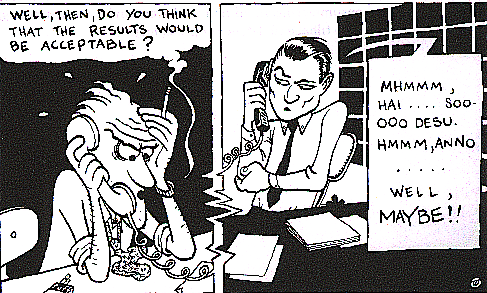 From: Harbom & Tsalapatis (1996)
 Skikk følge eller land fly? Roskilde Universitetsforlag
8
[Speaker Notes: So, Yes, I did find that one Norwegian frustration was Japanese indirectness.
But especially in two situations; when the answer to a request is negative (comment 1), and when the one who answers is an subordinate (comment 2)]
However, half of the Norwegians said…
As a seller, it was very easy to understand what the Japanese buyers wanted, it went: “cost down”. Some of the buyers were very tough clients, yes, yes.

Especially for the European workers it is ever so demotivating to be accused of doing a bad job by the Japanese client all the time.

Then the Japanese client complain that I don’t tell my subordinates exactly what they should do.

My (Japanese) colleagues are mostly direct 

When we are at these company outings, it’s just fantastic fun, I’ve never experienced anything like the one we had last spring, they just become so different, so personal, incredibly cool.

Japanese comment: The other day I met this fellow Japanese for the first time and he says to me, are you really 100% Japanese?
9
[Speaker Notes: However, half of the Norwegians asked in Japan claimed that «Japanese colleagues/business associates are direct». Why is that? 

First, most of the Norwegian business executives in Japan work in sales. In Japan the seller and the byuer are not on the same footing (comments 1 and 2).

Japanese managers can also be very direct and the role of a manager different from a Scandinavian working in a more egalitarian environment (comment 3: the Norwegian project manager on a project in Japan).

Then there are actually those who find their colleagues quite similar to home (comment 4)

And if not at work, then definitely after work (comment 5)

There, there are Japanese who have become more direct as a result of living abroad as part of their career path. A Japanese says:… (comment 6)]
Problem area between Norwegian and Japanese business executives
The Western companies feel very impatient, all these meetings again and again with the Japanese in order for them to be able to reach a decision
10
[Speaker Notes: A second Norwegian frustration was that things take time in Japan, especially when it comes to meetings (comment 1) and decision making (comment 2)]
However, from a Japanese point of view:
Norwegians can make quick decisions, but it is not always sufficiently prepared. The advantage with the Japanese system is that even if one spends some time on meetings, when decisions are reached, the implementation is relatively uncomplicated.
11
[Speaker Notes: However, from a Japanese point of view (comments 1 and 2)]
Problem area between Norwegian and Japanese business executives
Yes it’s thorough, yes yes it’s so, yes, I can hardly bear to talk about it 
Yes, they are so concerned with details, you don’t even have to ask 
No, improvise doesn’t exist, I’ve never come across it, it’s, no.

Norwegian quality is not good enough in Japan.
12
[Speaker Notes: A third problem area may be summed up as differences in thoroughness, concern for details and view on improvisation (comments).

Another Norwegian says: (comment)

It is no exaggeration to say that these represent the most contrastive values between Japanese and Norwegian style of doing business and there is not really an alternative to try to meet in the middle here for a Norwegian business who aspires to succeed in Japan.]
However,
You and your friends are having a garden party tomorrow. However, according to the weather forecast, it might rain. How should you proceed from here? Choose and defend either position a. or position b.

Let us wait till tomorrow, and see what the weather is like
Let us prepare both for the garden party and for an alternative plan today
13
[Speaker Notes: This story was told by a Japanese who wanted to illustrate the difference between Japanese and Norwegians…

Her point was that Norwegians choose a) and Japanese b). However, I have asked my Norwegian students several times to choose a. or b. and most of them go for b. 

Thus, culture differences are not as clear cut as those described by Richard Lewis. There are more contextual differerences and people can even influence each other. This is also important to keep in mind.]
Literature: Rygg, Kristin (2015) Japanese and Norwegian metapragmatic perceptions of contextual factors in intercultural business communication. Journal of Intercultural Communication 38. http://www.immi.se/intercultural/nr38/rygg.html

«Casebank» in collaboration with Innovasjon Norge, Oslo/Tokyo: 
We collect successful and unsuccessful stories, involving Norwegians and Japanese. Stories that might benefit from an outsider’s perspective. Contact: kristin.rygg@nhh.no
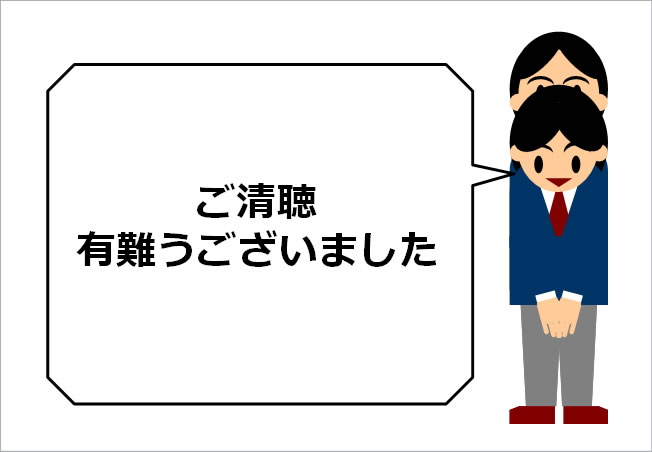 14